About me     by Isac Fong (4C)
My name is Isac. I am ten years old. I have two brothers but I have no sisters. I am 46 kg and I am 146cm tall. I like blue. I live in Lam Tin.
I like playing football in my spare time. I often play football with my father in the football field.
.
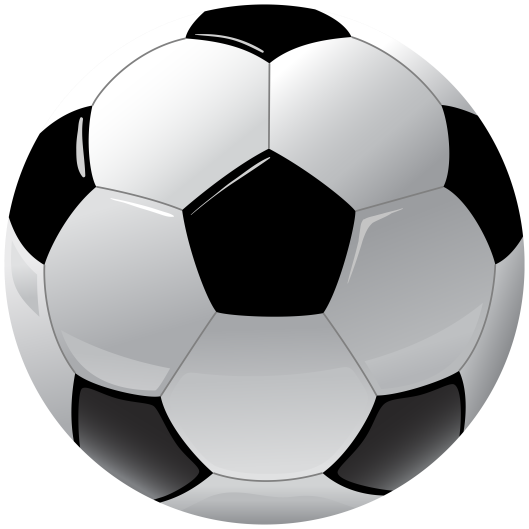